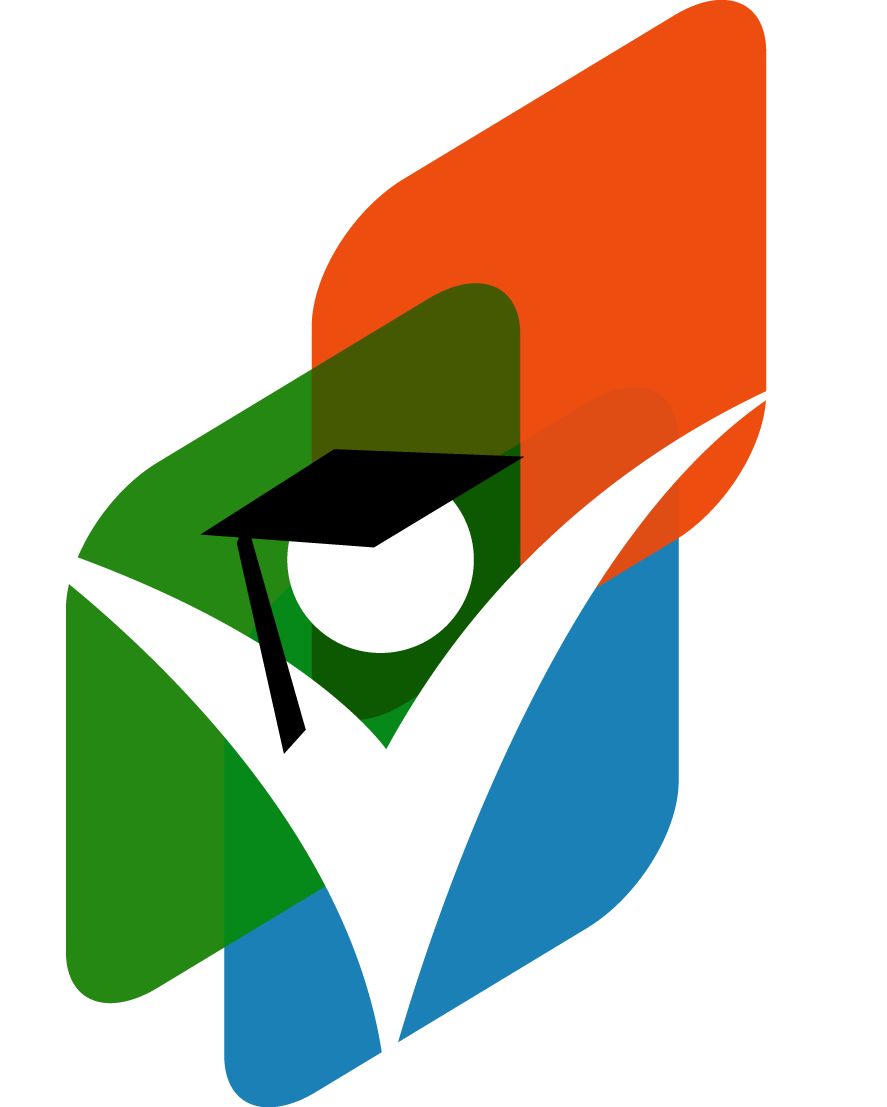 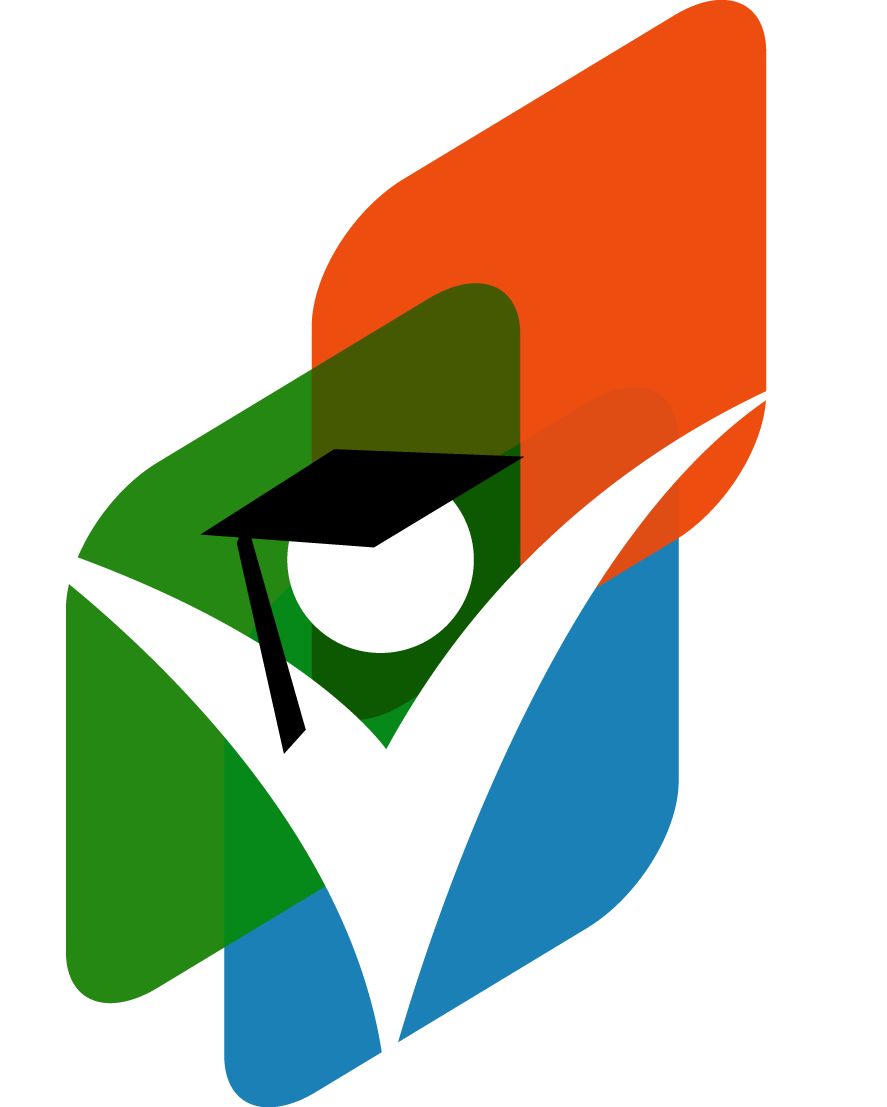 Afschrijvingen
Arbeidsproductiviteit
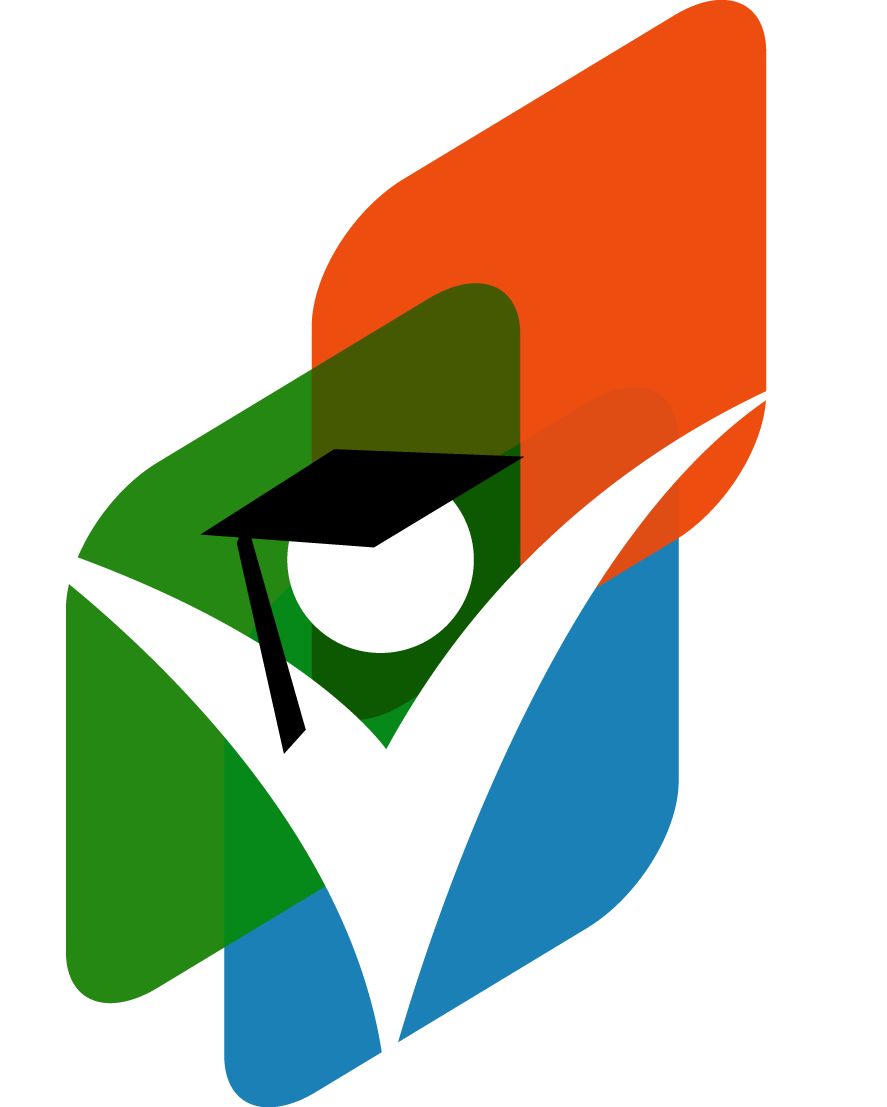 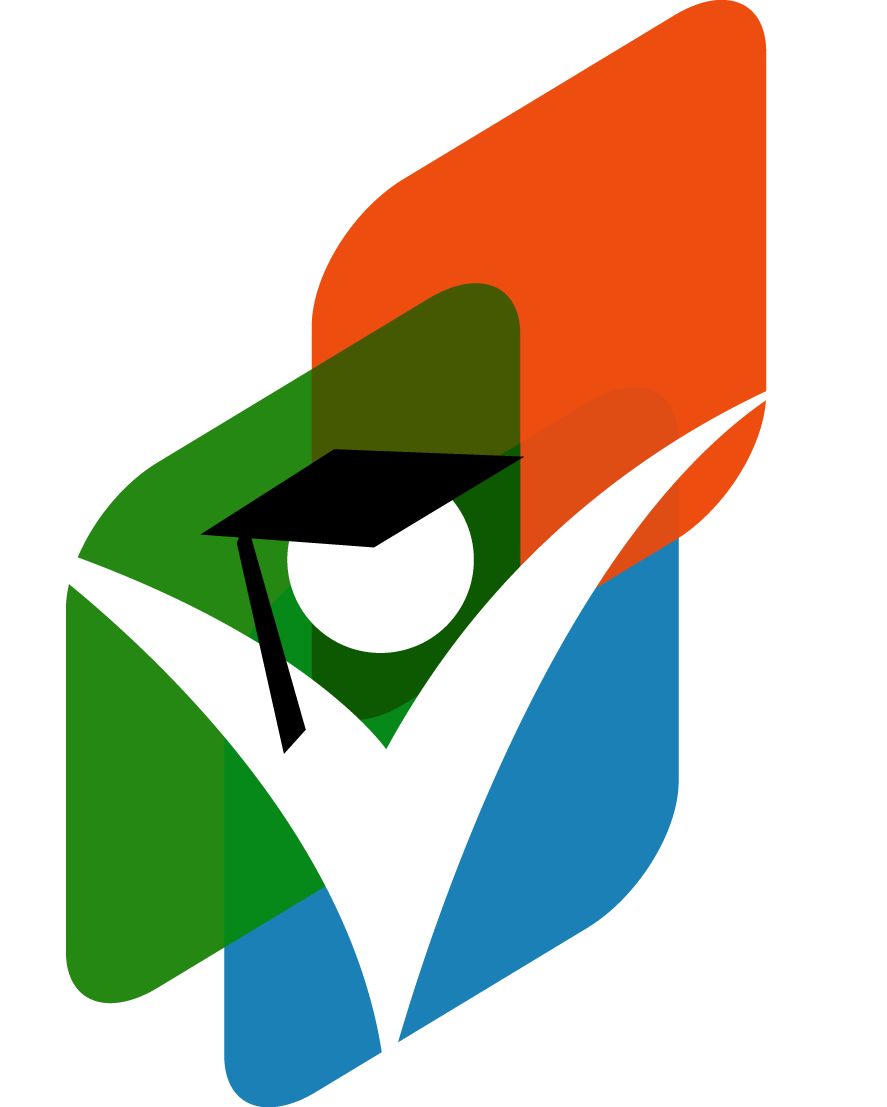 Toegevoegde waarde
BBP
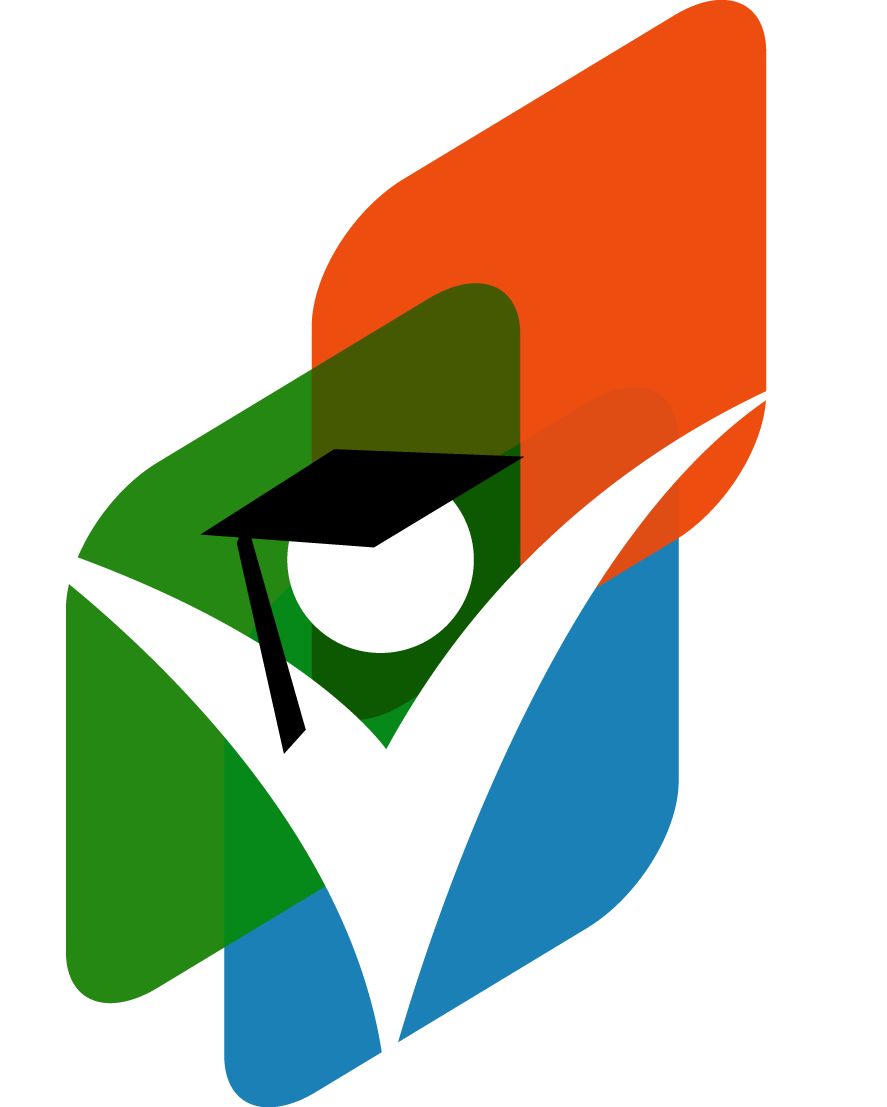 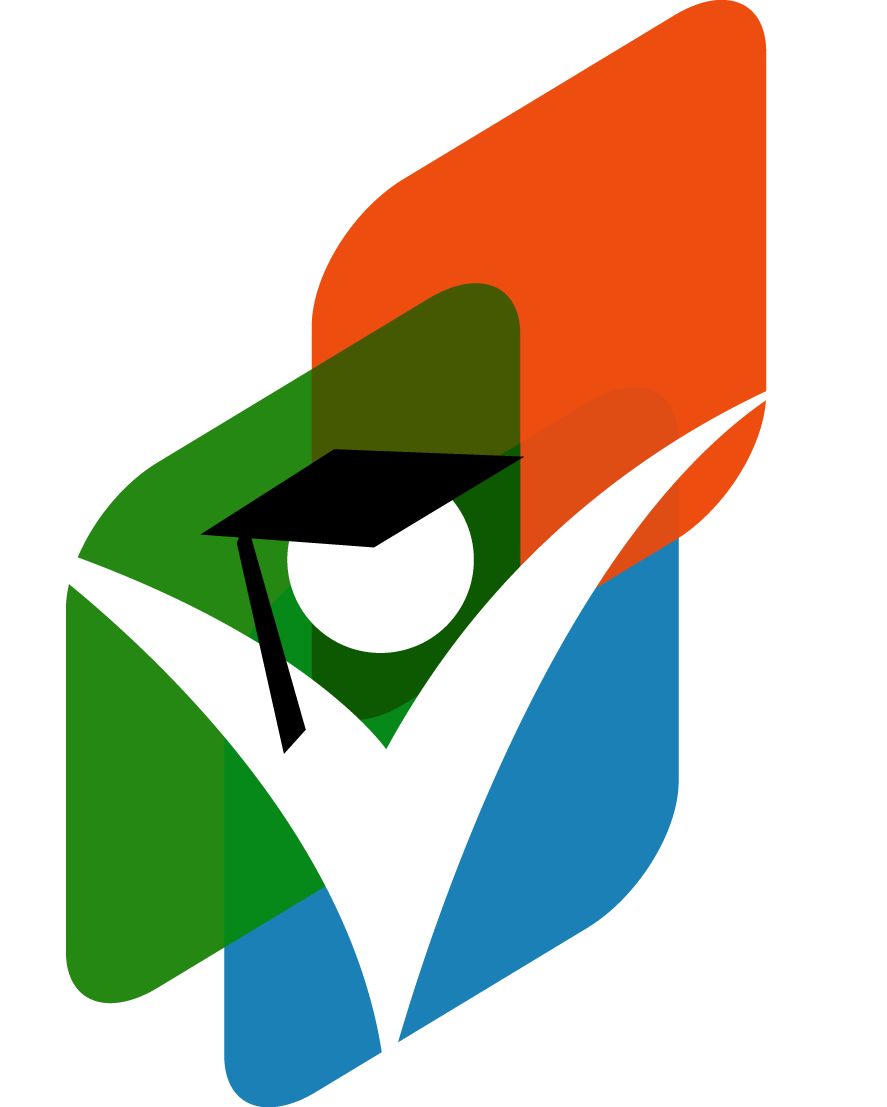 Primair inkomen
Secundair inkomen
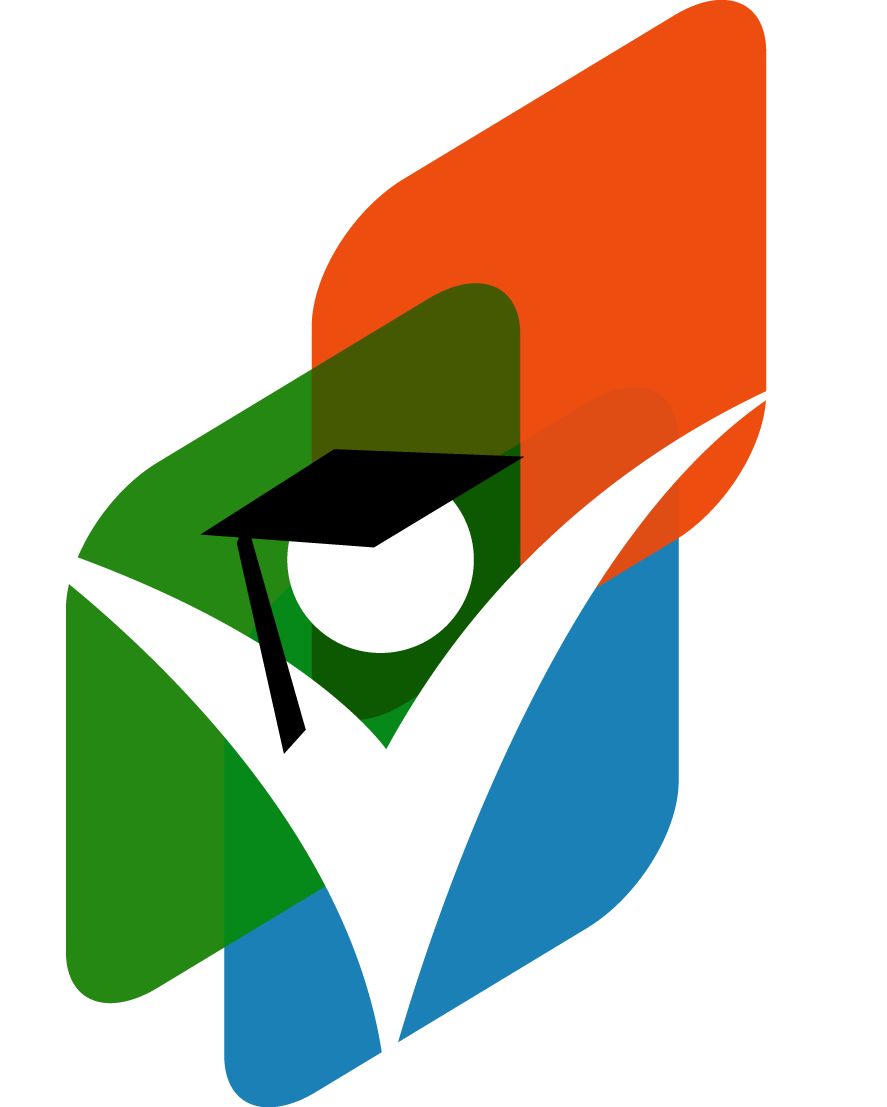 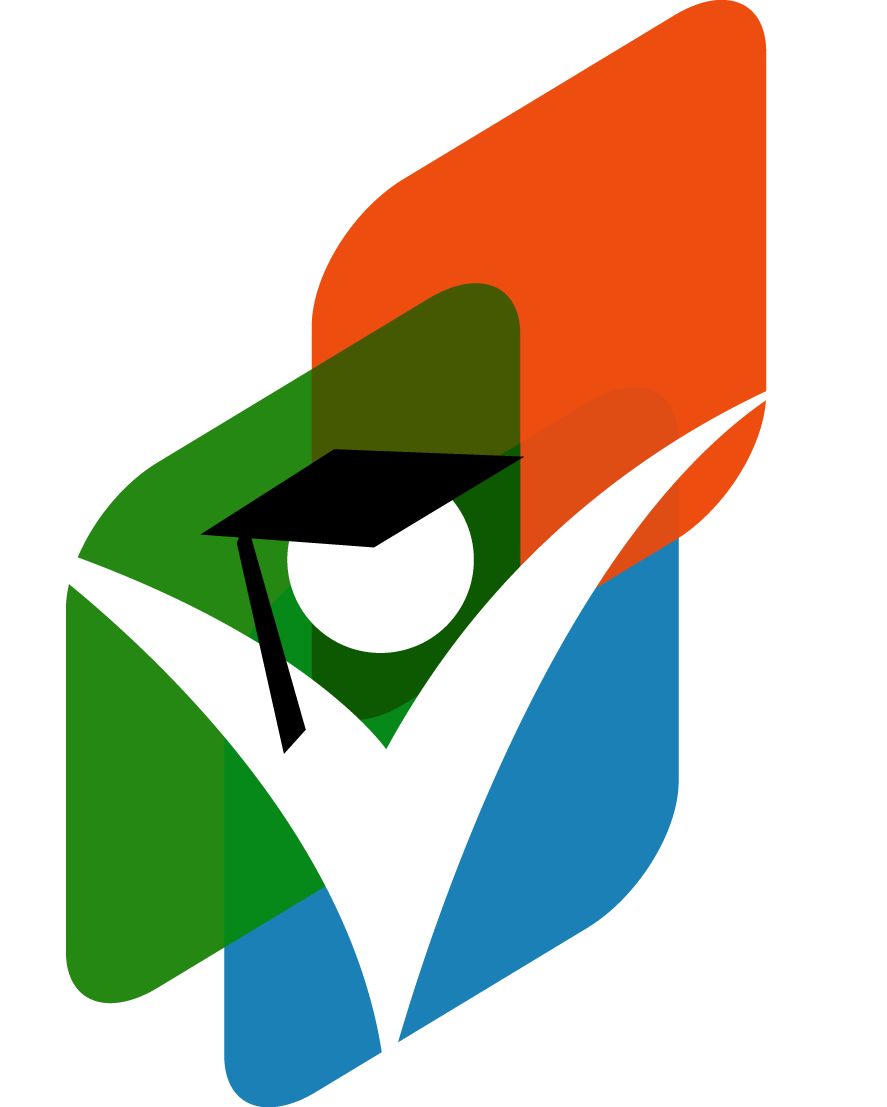 Categoriale inkomensverdeling
Arbeidsinkomensquote
Arbeidsproductiviteit
Afschrijvingen
Afschrijvingen verdelen de kosten van (vaste) kapitaalgoederen over meerdere boekhoudkundige periodes.
Gelijk aan de vervangingsinvesteringen
de gemiddelde productie per werknemer per tijdseenheid.
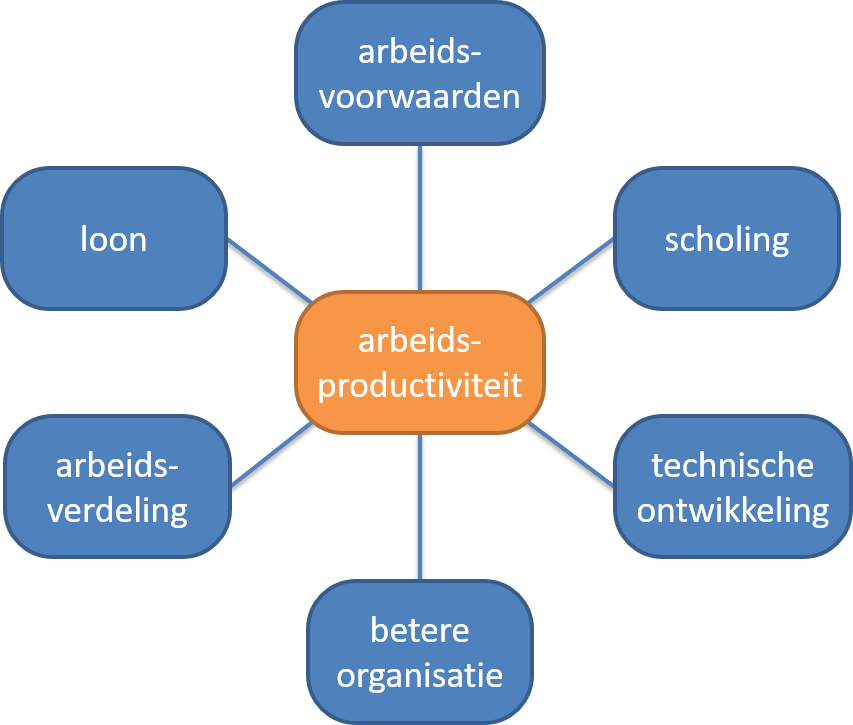 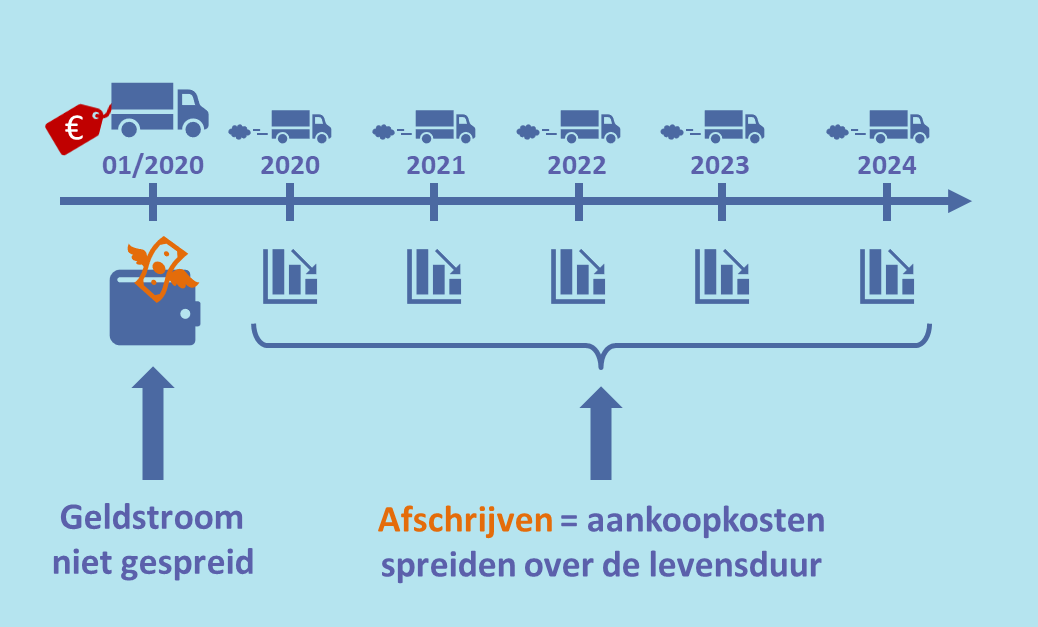 BBP
Toegevoegde waarde
de productiewaarde van een bedrijf (of de overheid).
Objectieve methode bedrijven:omzet – inkoopwaarde = bruto toeg.waarde
Subjectieve methode bedrijven:som primaire inkomens = netto toeg.waarde
Overheid:ambtenarensalarissen = netto toeg.waarde
Netto = bruto - afschrijvingen
de waarde van de totale productie binnen de (Nederlandse) landsgrenzen.
Bruto toegevoegde waarde bedrijvenBruto toegevoegde waarde overheid +bruto binnenlands product (BBP)
Bruto – afschrijvingen = netto
Binnenlands product/inkomensaldo primaire inkomens buitenland +Nationaal product / inkomen
Primair inkomen
Secundair inkomen
Inkomen nadat de overheid door het heffen van loon- en inkomstenbelasting en het verstrekken van inkomensafhankelijke subsidies en uitkeringen het (primaire) inkomen heeft herverdeeld.
inkomen verdiend met het ter beschikking stellen van productiefactoren:loon, huur, rente, pacht en winst.
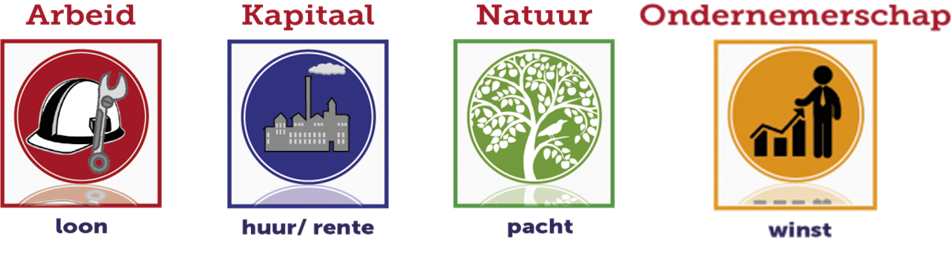 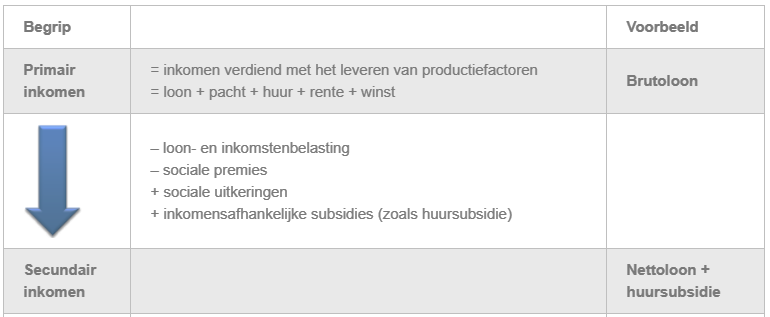 Arbeidsinkomensquote
Categoriale inkomensverdeling
geeft aan hoeveel procent van het totale inkomen wordt verdiend met de verschillende productiefactoren.
Voldoende winstnodig voor investeringen
Voldoende loonnoodzakelijk voor bestedingen/consumptie.
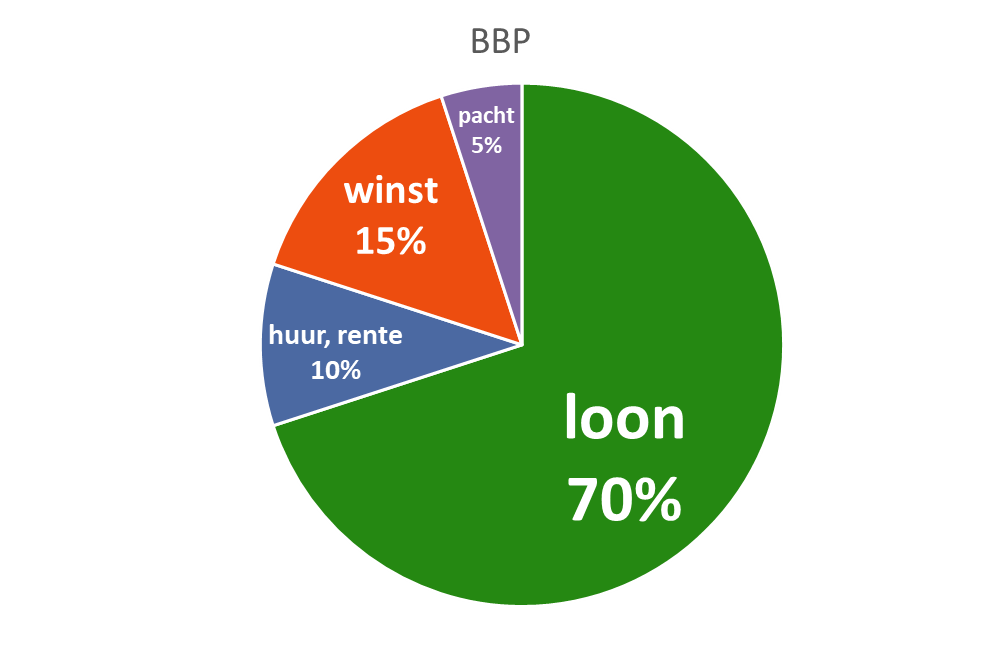 (verschil) loonquote
Lorenzcurve
Gini coëfficiënt
Progressieve belasting
Nationaal inkomen
Marginale belastingdruk
Nivelleren
Structuur
Inkomensoverdracht
Lorenzcurve
Gini coëfficiënt
grafische weergave van de personele inkomensverdeling in een land.
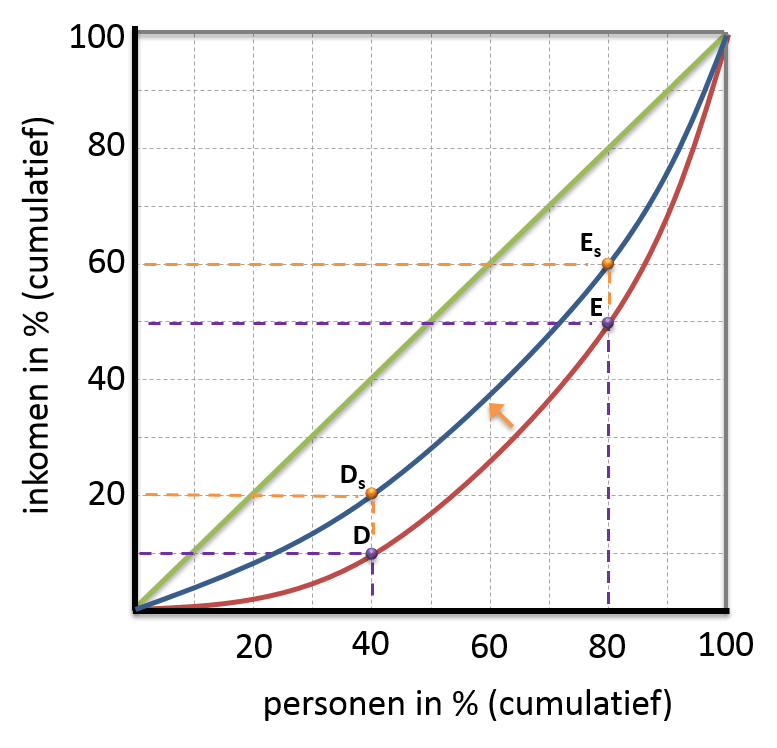 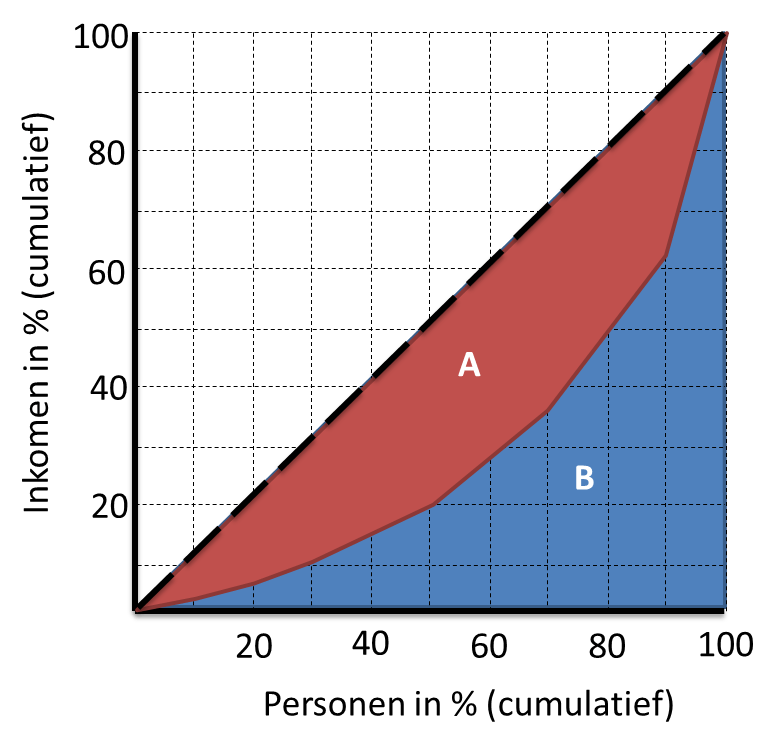 nivelleren – gini coëfficiënt
Progressieve belasting
Nationaal inkomen
is waarde van het totale inkomen dat verdiend is met Nederlandse productiefactoren.(zowel in binnen- als buitenland)
hoe hoger het inkomen, hoe meer men procentueel (of: relatief, in verhouding) aan belasting betaalt.
Wanneer bij een stijging van het inkomen de gemiddelde belastingdruk toeneemt.
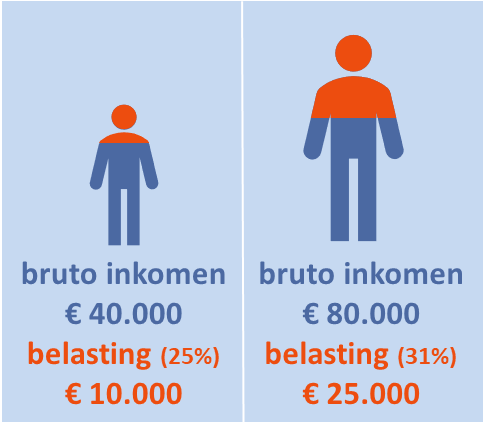 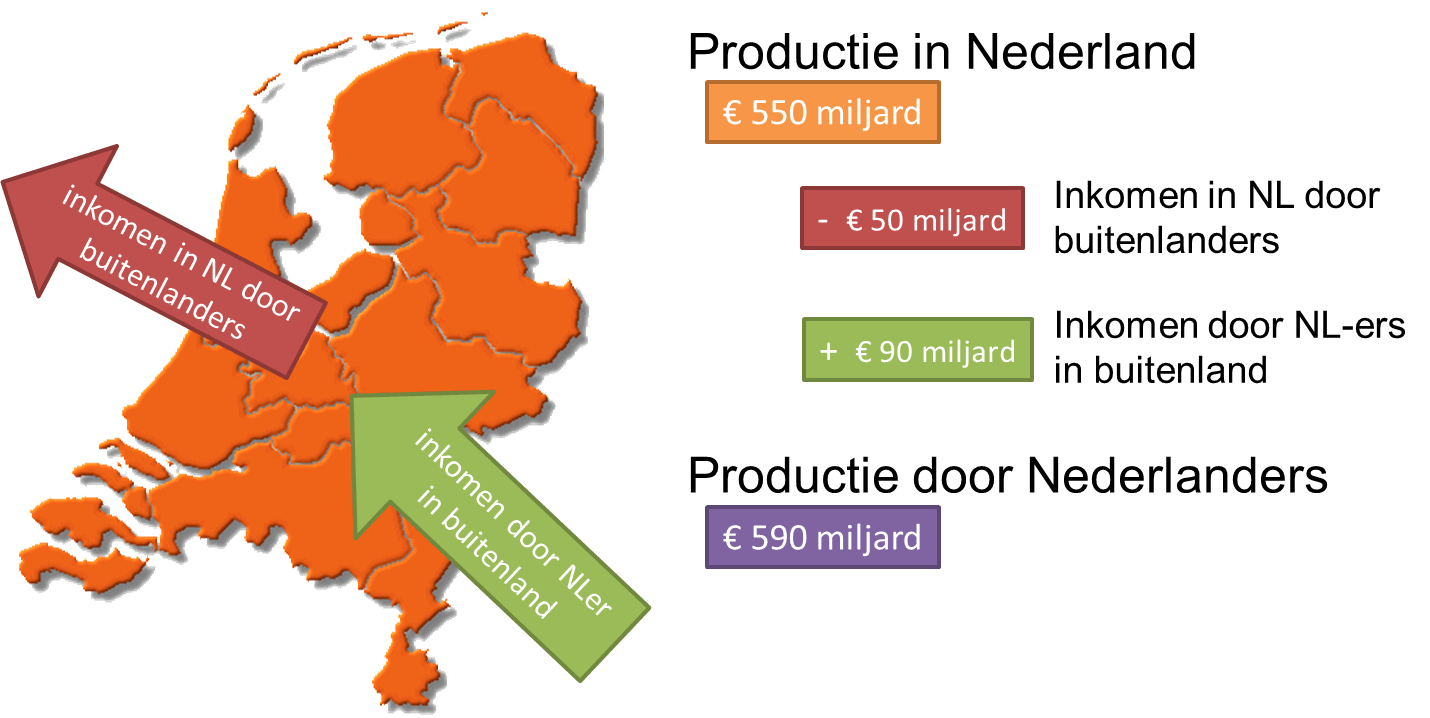 Marginale belastingdruk
Nivelleren
wanneer de relatieve inkomensverschillen tussen rijk en arm kleiner worden.
In Lorenzcurvevan rood naar blauw.
Oorzaken vooral:
Progressieve belastingen
Inkomensafhankelijkeuitkeringen
is het percentage belasting dat iemand moet betalen over één extra euro inkomen.
Door progressieve heffingstijgt de marginale drukbij een hoger inkomen.
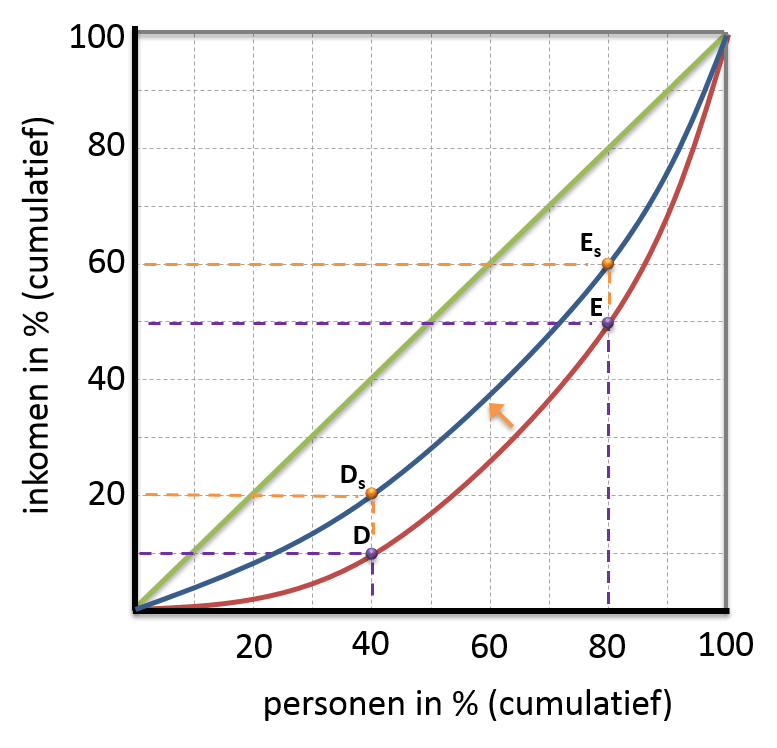 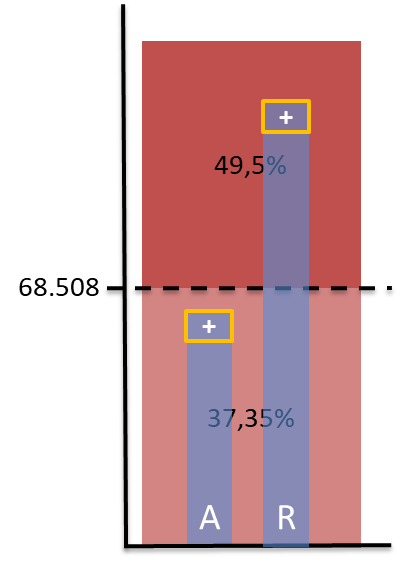 denivelleren: groter worden verschil
Inkomensoverdracht
Structuur
het gaat om die economische factoren die bepalend zijn voor de mogelijkheden van zo'n economie om goederen en diensten tegen concurrerende prijzen op de markt te brengen.
De aanbodzijde / productiekant.
De lange termijn ontwikkeling.
Kwaliteit & kwantiteit productiefactoren, investeringen, productiecapaciteit, concurrentiepositie, innovatie
is het overhandigen van een bedrag, zonder dat hier een directe tegenprestatie voor geleverd wordt.
Bijvoorbeeld: uitkeringen of lidmaatschapsgeld EU
Wig
Investeren
Kapitaalintensiteit
Knelpuntsfactor
Productiecapaciteit
Concurrentiepositie
Beroepsbevolking
Open economie
Wig
Investeren
aanschaffen van kapitaalgoederen (productiemiddelen) door bedrijven of de overheid.
het verschil tussen de loonkosten en het nettoloon.
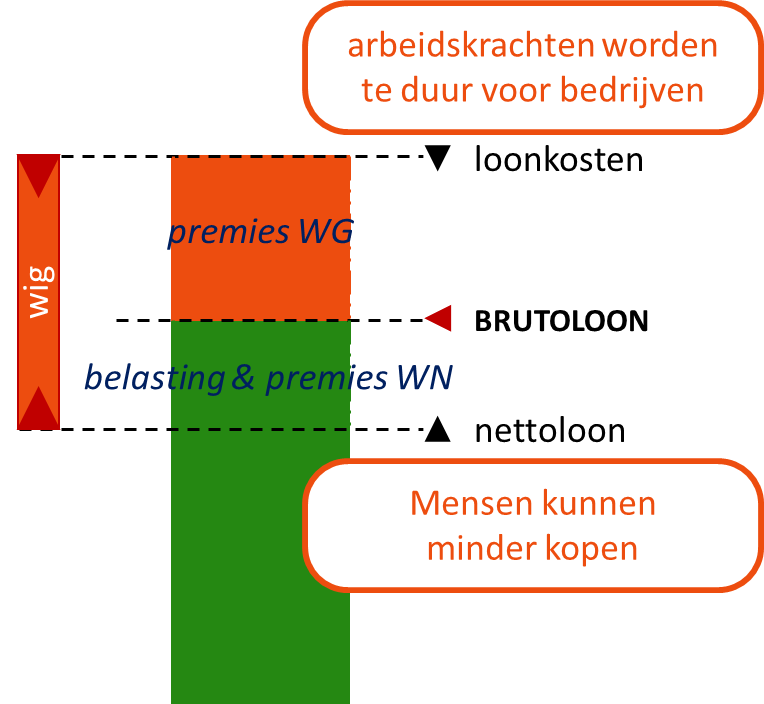 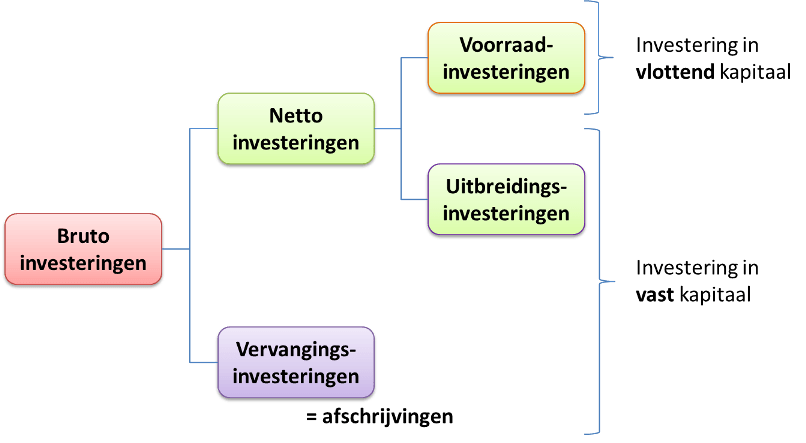 Kapitaalintensiteit
Knelpuntsfactor
is de minst beschikbare productiefactor die daardoor bepalend is voor de maximaal haalbare productieomvang.
maatstaf om te meten in welke verhouding een onderneming gebruik maakt van de productiefactoren arbeid en kapitaal.
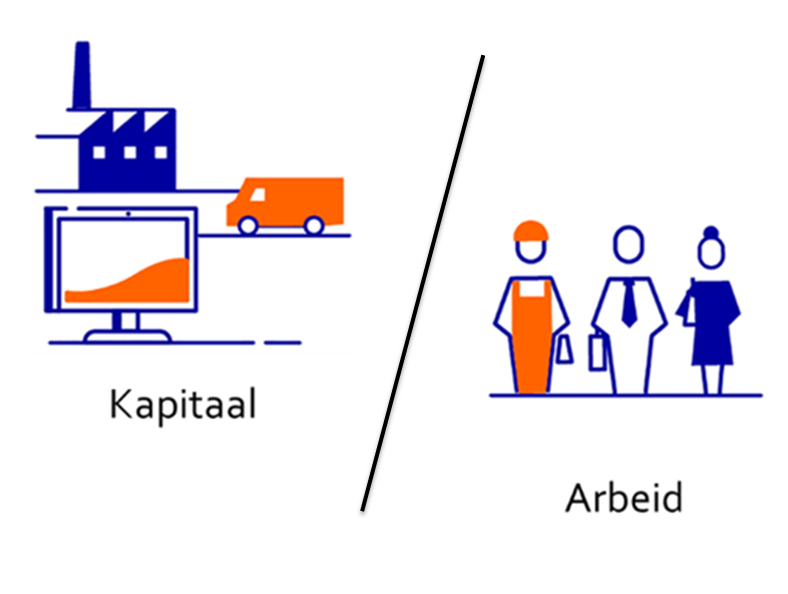 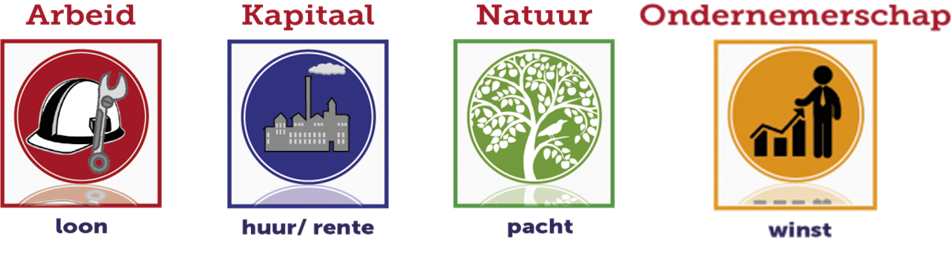 productiecapaciteit
Productiecapaciteit
Concurrentiepositie
het vermogen om beter en-of goedkoper te kunnen produceren dan concurrenten.
In de macro-economie meestal bedoeld ten opzichte van het buitenland.
maximale productie van een bedrijf / land in een periode.
Bepaald door kwaliteit & kwantiteit van de productiefactoren (en de knelpuntsfactor).
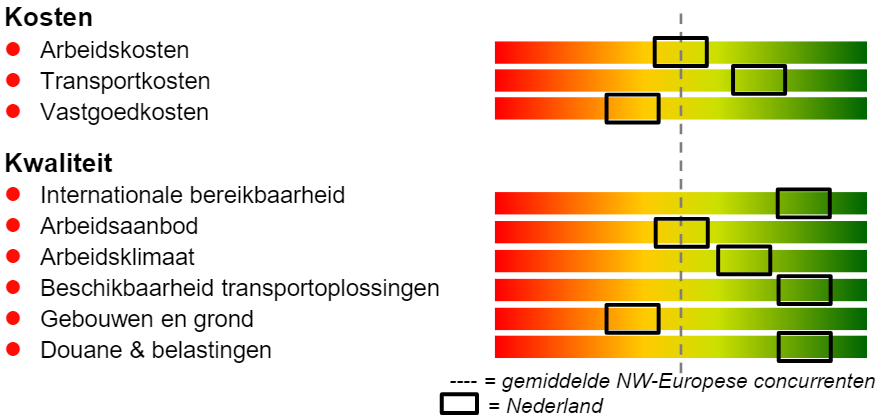 bezettingsgraad
Open economie
Beroepsbevolking
alle personen in de leeftijd van 15 tot 75 die: betaald werk hebben, of die geen betaald werk hebben, maar recent naar betaald werk hebben gezocht en daarvoor direct beschikbaar zijn.
een economie die veel handel met het buitenland heeft.
De openheid van een economie wordt gemeten door de invoer- en de uitvoerwaarde van het land uit te drukken als percentage van het bruto binnenlands product.
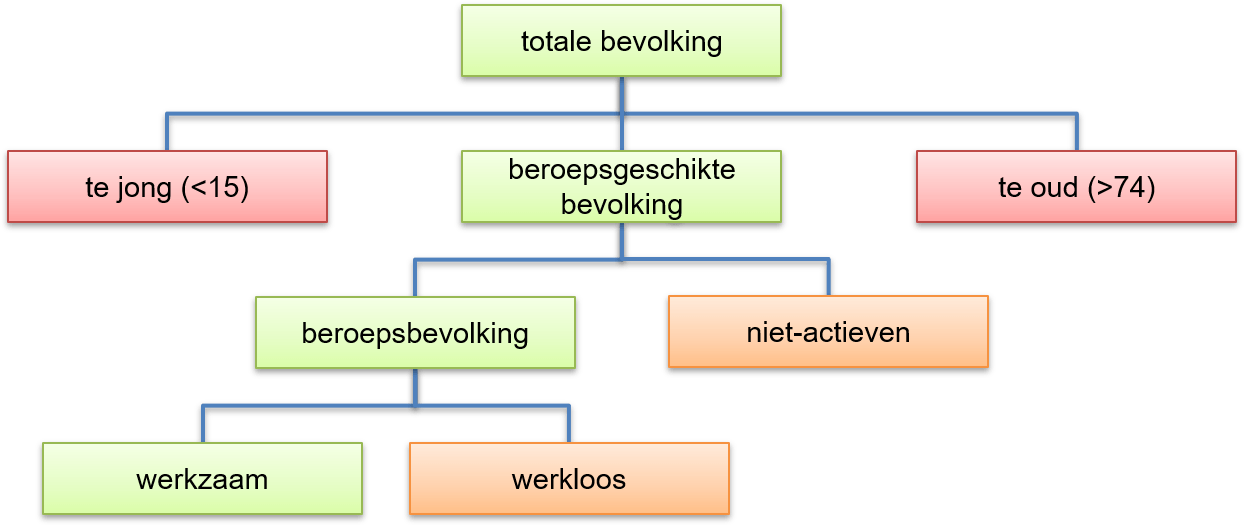 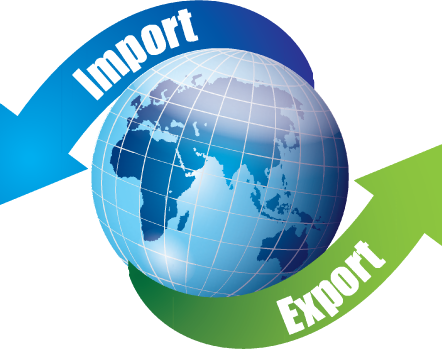 Participatiegraad(deelnemingspercentage)
p/a-ratio
Heffingskorting
Aftrekpost IB
Wisselkoers(van de euro)
Appreciatie
Bandbreedte(en fluctuatiemarge)
Depreciatie
Participatiegraad
p/a-ratio
Heffingskorting
Aftrekpost IB
maken het belastbare inkomen lager, waardoor minder belasting betaald hoeft te worden.
Bijvoorbeeld:hier zorgt de aftrekpost van€ 2.000 ervoor dat over ditbedrag geen 49,5% belastingbetaald hoeft te worden.
korting op de belasting die betaald moet worden.
Een heffingskorting van € 1.600 betekent dat er € 1.600 minder belasting betaald hoeft te worden.
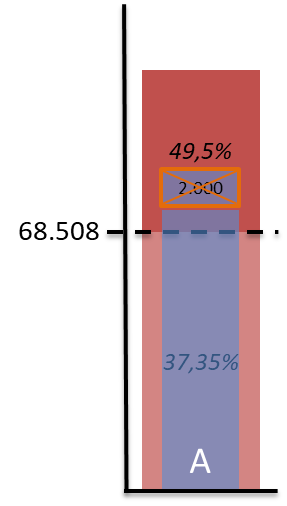 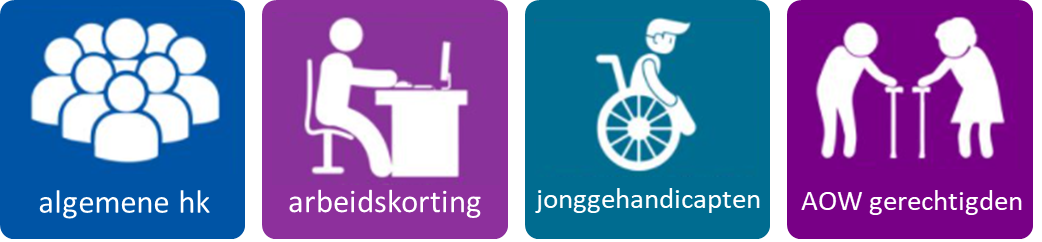 Wisselkoers (van de euro)
Appreciatie
stijging van de wisselkoers veroorzaakt door de werking van vraag en aanbod.
Bijvoorbeeld als de vraag naar de euro stijgt door een betere concurrentiepositie van de EU.
prijs van een valuta (uitgedrukt in een andere valuta).
Bijvoorbeeld de wisselkoers van de euro:€ 1 = $ 1,26
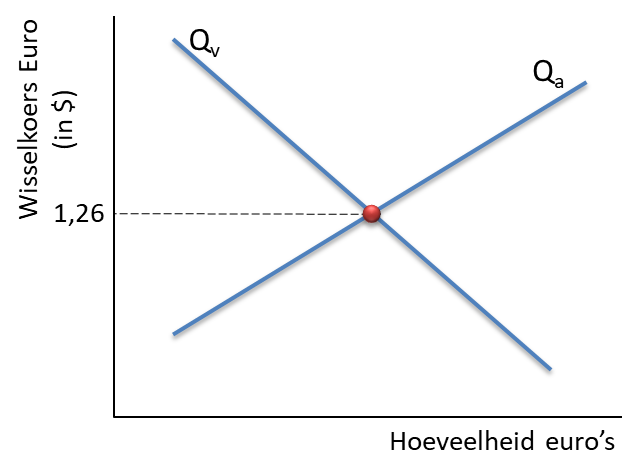 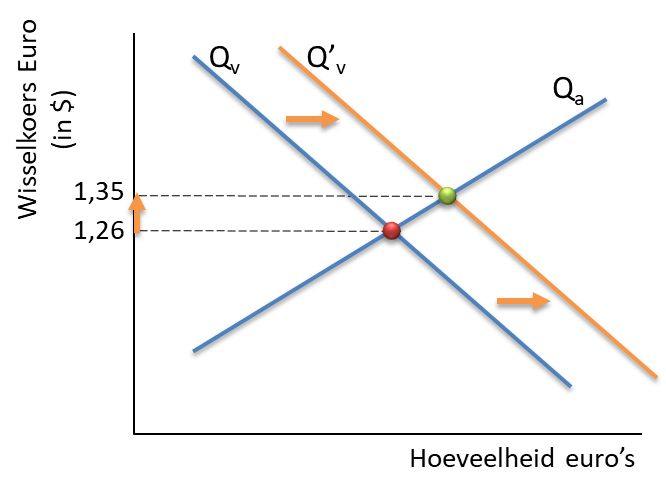 Depreciatie
Bandbreedte & fluctuatiemarge
de bandbreedte geeft de totale ruimte (rond de spilkoers) aan dat een ‘vaste’ wisselkoers vrij mag bewegen.
bandbreedte = 2× fluctuatiemarge
daling van de wisselkoers veroorzaakt door de werking van vraag en aanbod.
Bijvoorbeeld als de vraag naar de euro daalt door een renteverlaging.
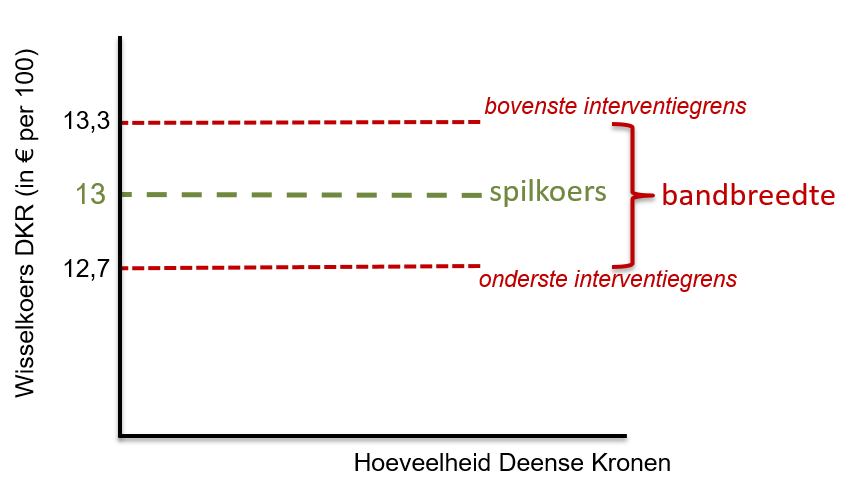 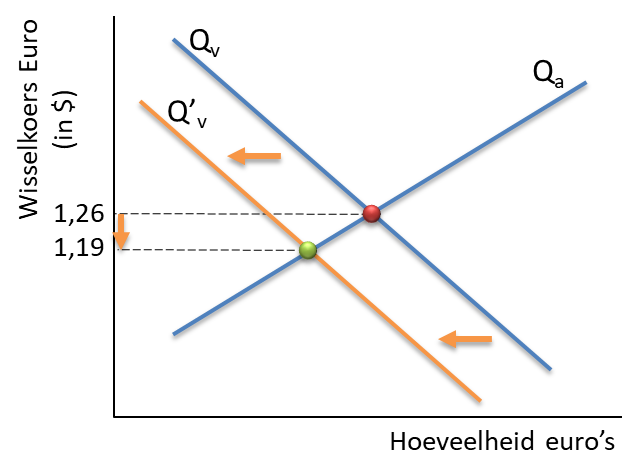 Ruilvoet
Devaluatie
Valutamarkt
Innovatie
Nationaal spaarsaldo
Betalingsbalans
Kapitaalrekening
Lopende rekening
Ruilvoet
Devaluatie
een neerwaartse aanpassing van de officiële spilkoers van een munt bij een systeem van vaste wisselkoersen.
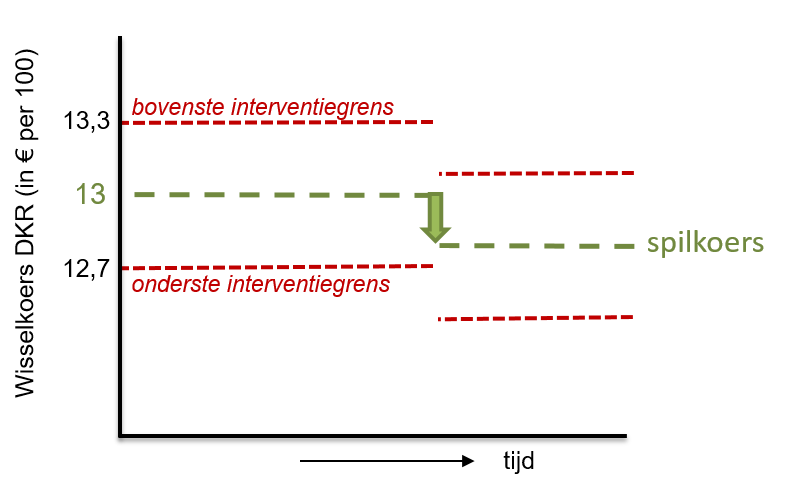 verhoging: revaluatie
Valutamarkt
Innovatie
het ontwikkelen en met succes introduceren van nieuwe producten of diensten of van nieuwe productie- of distributietechnieken.
Een economie die sterk afhankelijk is van innovatie, heeft wel een goed opgeleide beroepsbevolking nodig. Investeringen in onderwijs en investeringen in onderzoek zijn dan essentieel.
Het geheel van vraag naar en aanbod van (vreemde) valuta’s.
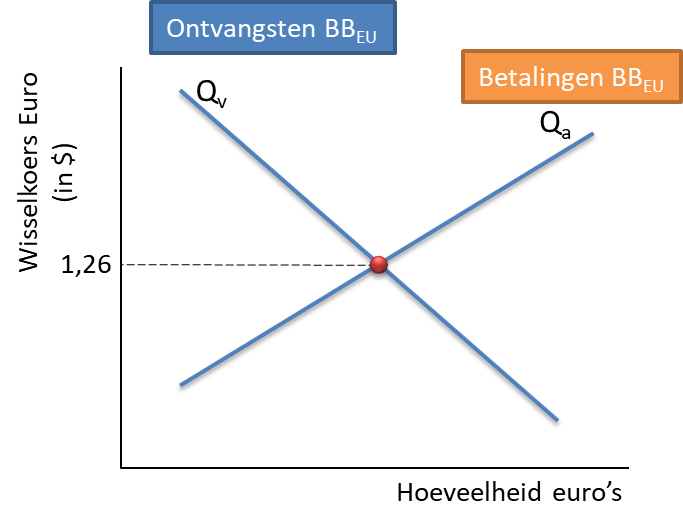 betalingsbalans
Nationaal spaarsaldo
Betalingsbalans
een overzicht van alle transacties van een land met het buitenland in een bepaalde periode (meestal een jaar).
Valutamarkt

→
bedrag dat een land meer verdiend (Y) dan het zelf uitgeeft (C + I + O).
Nationaal spaarsaldo = 
Y – (C + I + O)
(S – I) + (B – O)
(E – M)
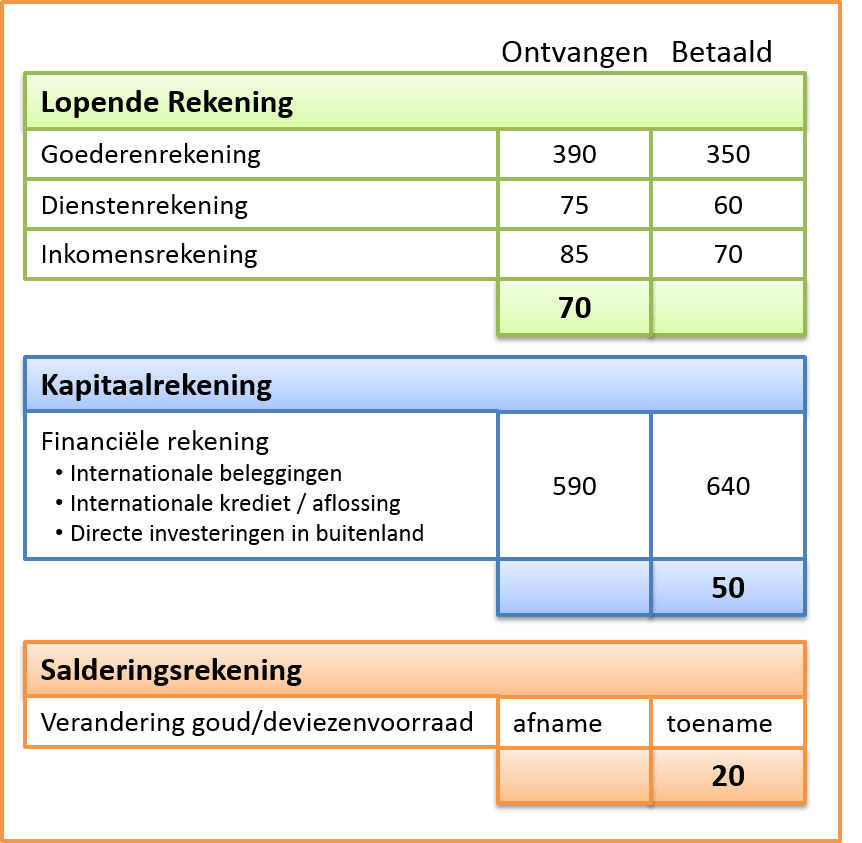 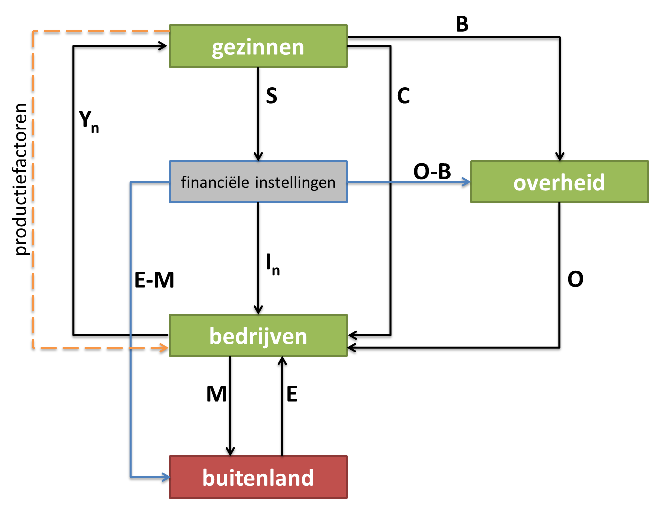 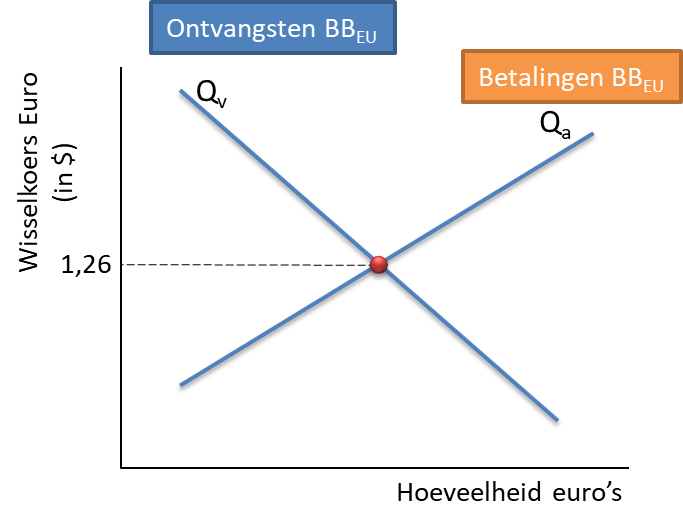 Lopende rekening
Kapitaalrekening
weerspiegelt de netto verandering in het nationale vermogen van een land.
weerspiegelt de verandering van het netto-inkomen van een land.(E – M)
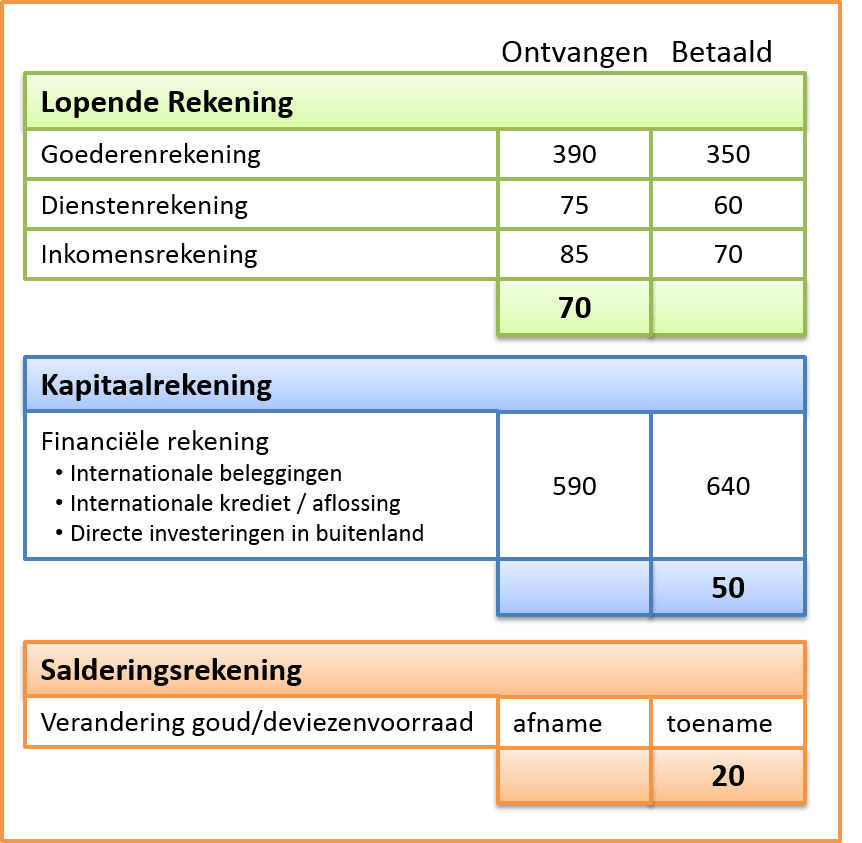 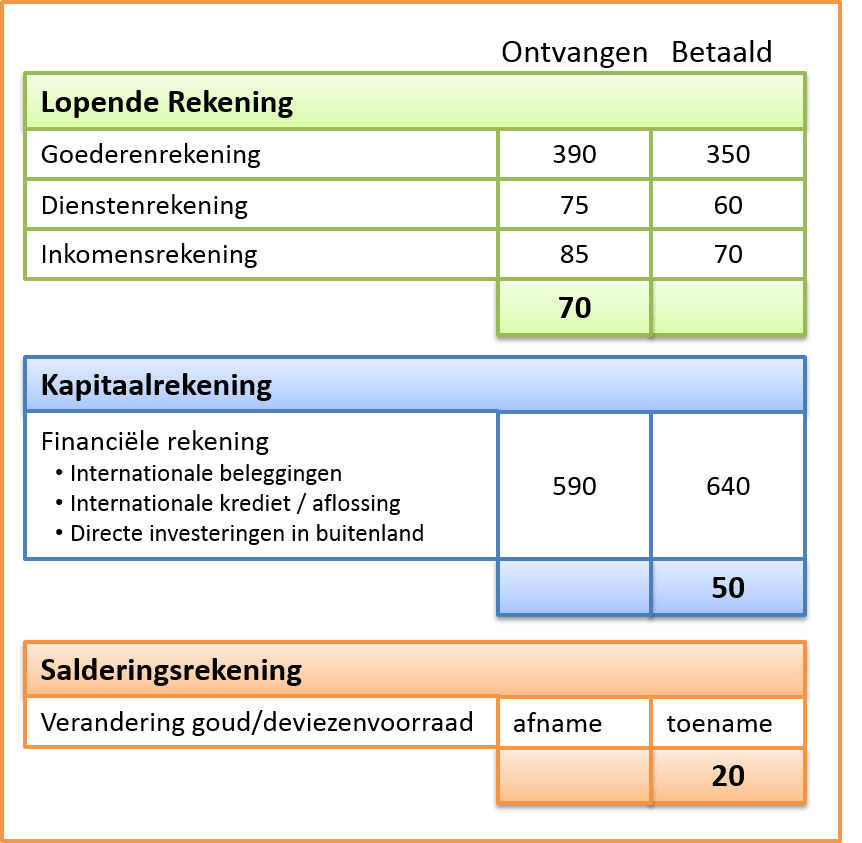 betalingsbalans
betalingsbalans
Bezettingsgraad
…
…
…
…
…
…
…
Bezettingsgraad
…
definitie
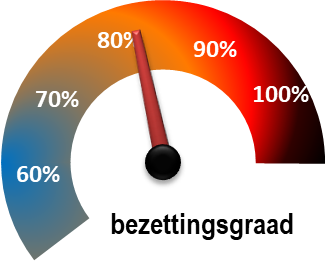 …
…
definitie
…
…
…
definitie
definitie
…
…
definitie
definitie